Les approches scénarisation et la modélisation du workflow pédagogique
Daniel K. SchneiderTECFA – FPSE - Université de Genève
daniel.schneider@unige.ch
http://tecfa.unige.ch/


CAS e-learning – mai 2011 / avril 2014

Par défaut, chaque langage/outil est décrit dans EduTechWiki (anglais).
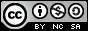 Que peut-on modéliser en pédagogie (1)
Activités pédago-giques
Savoirs du domaine
Services et systèmes
Menus et séquences
Catalogues d’objets
Analyse mathétique
“Textes” pédago-giques
Productions d’élèves
14.04.2014
http://edutechwiki.unige.ch/en/
2
Que peut-on modéliser (2) – activités (scénarios/workflows)
Définition « Langage de Modélisation Pédagogique (LMP) »
Sert à définir des scénarios pédagogiques et notamment des workflows (qui fait quoi avec qui et quand)
Objectifs des LMP:
Définir des scénarios pédagogiques (design)
Échanger des unités d’apprentissage
Exécuter un objet (scénario) dans une plateforme
Esquisser et discuter des scénarios
Types de LMPs selon la pédagogie, par exemple :
Simple/transmissif: Menus + ressources (IMS CP/SCORM 1.2)
Instructional design béhavioriste/activités : Learning Design (LD) 
Mastery learning : Simple Sequencing (SCORM 2004) …
Pleins d’initiatives spécialisées et/ou locales et/ou de recherche
14.04.2014
http://edutechwiki.unige.ch/en/
3
La notion de workflow (1)
Définitions (Wiktionary):
Flux d’informations et des tâches au sein d’une organisation.
Graphe définissant le processus d’un travail.
Flux des tâches qui contribuent à l'accomplissement d'un processus.
En français: flux de travaux, flux opérationnel

Deux types:
Orchestrations = workflows au sens étroit, tâches connectées et exécutées par des rôles
 Choreographies = coordination d’un travail par des messages (sous-organisations qui coopèrent)
14.04.2014
http://edutechwiki.unige.ch/en/
4
La notion de workflow (2)
Dans l’éducation
Scripts CSCL (apprentissage collboratif par ordinateur)
Learning design and the IMS Learning Design
Apprentissage par projets utilisant une méthodologie de projet
Apprentissage par projets souple (l’enseignant définit des étapes et des produits intermédiaires à fournir)
Ailleurs aussi, par exemple:
Business process modeling (par ex. BPMN 2.0)
E-science
Outils standards
UML, Petri nets, YAWL, BPMN, …..
14.04.2014
http://edutechwiki.unige.ch/en/
5
Normes e-learning I
Langages adoptés par une organisation de standardisation
 Format XML en règle générale
14.04.2014
http://edutechwiki.unige.ch/en/
6
IMS Content packaging (IMS CP)
Définit un format de conteneur utilisé par la plupart des normes e-learning (Scorm 1.2, IMS LD, etc.)
Inclut une organisation de contenus par défaut(c-a-d. un simple menu qui organise les contenus)
Le manifeste est dans le fichier imsmanifest.xml
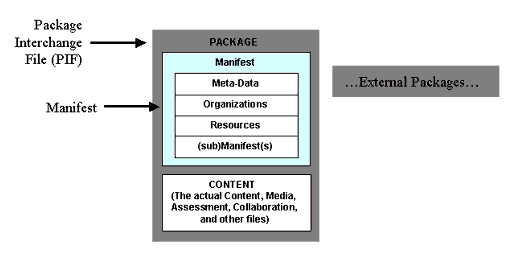 14.04.2014
http://edutechwiki.unige.ch/en/
7
IMS CP (2)
Toute l’organisation et toutes les méta-données sont dans le fichier imsmanifest.xml
http://edutechwiki.unige.ch/en/IMS_Content_Packaging
Un paquetage IMS CP vu avec l’éditeur Reload (http://www.reload.ac.uk/tools.html ):
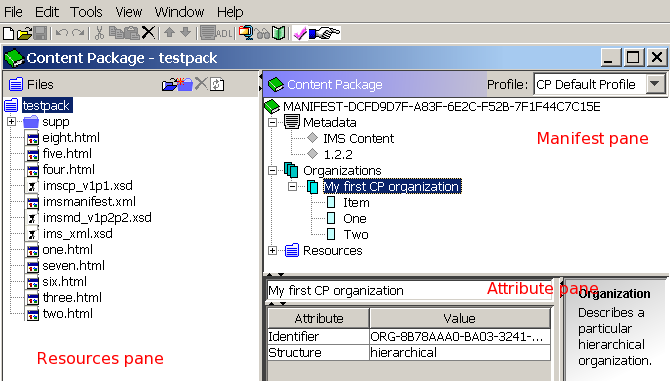 14.04.2014
http://edutechwiki.unige.ch/en/
8
SCORM 1.2 – une extension de IMS CP
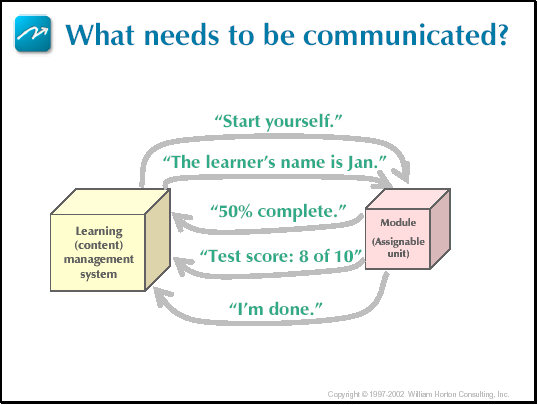 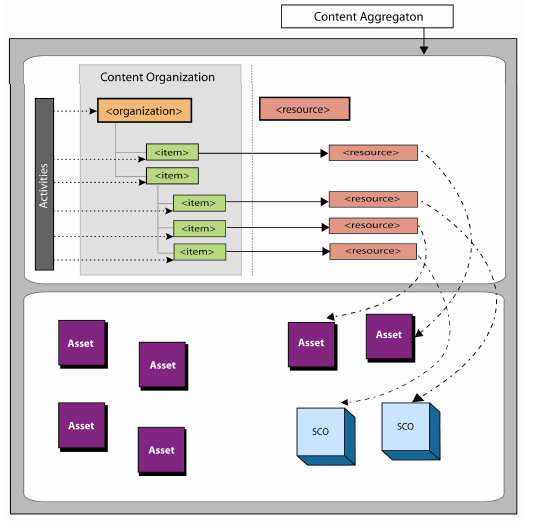 SCORM 1.2:
Menu CP avec des SCO (Sharable content objects)
Interfacé avec un LMS pour le suivi
14.04.2014
http://edutechwiki.unige.ch/en/
9
Simple Sequencing
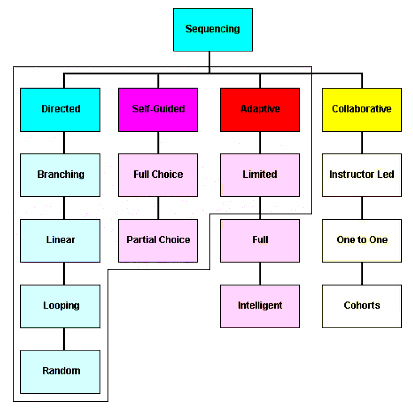 Simple Sequencing permet
de décrire un chemin de navigation pour une collection d'activités d'apprentissage,
de piloter/contrôler les activités d'un étudiant en fonction d'un chemin et de ce qu'il a fait.
On peut définir plusieurs séquences pour une même collection …..
Adoption
Peu populaire, car « pas simple » du tout. Ignoré du monde académique…
En e-learning: intégré dans SCORM 2004 (CAM-SN)
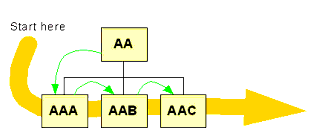 14.04.2014
http://edutechwiki.unige.ch/en/
10
Autres normes
IMS QTI (IMS Question and Test Interoperability)
 tests sophistiqués
IMS LTI (Learning Tools Interoperability)
interoperabilité entre plateformes
IMS Common Cartridge (comprend des versions light de QTI/LTI)


SCORM Teaching and learning Architecture (TLA)
Notamment le “Experience API / Tin Can”

…..
14.04.2014
http://edutechwiki.unige.ch/en/
11
Méthodes de design
Méthodes (relativement) standardisées pour l’ingénierie pédagogique
 Utilisées dans des contextes industriels….
14.04.2014
http://edutechwiki.unige.ch/en/
12
ADDIE (Instructional systems design)
ADDIE = Analysis, Design, Development, Implementation, Evaluation 
ADDIE = Analyze, Design, Develop, Implement, Evaluate

Addie peut servir de modèle d’organisation pour les processus de travail ou juste comme inspiration pour identifier les tâches les plus importantes.
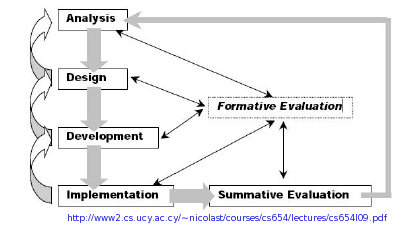 14.04.2014
http://edutechwiki.unige.ch/en/
13
ISD selon Edmonds et Dick & Carey
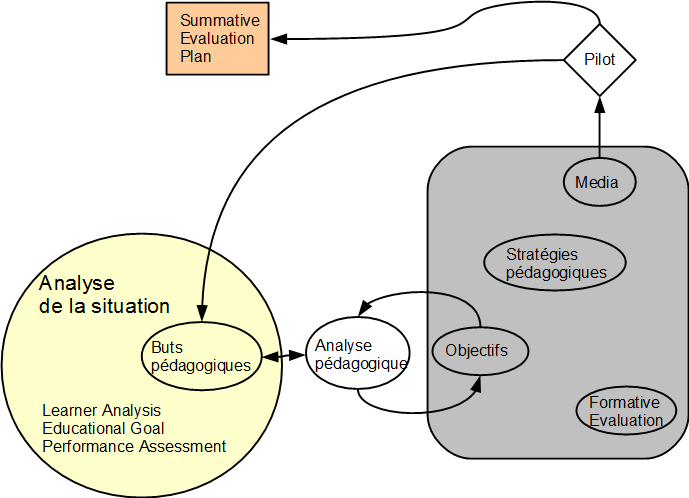 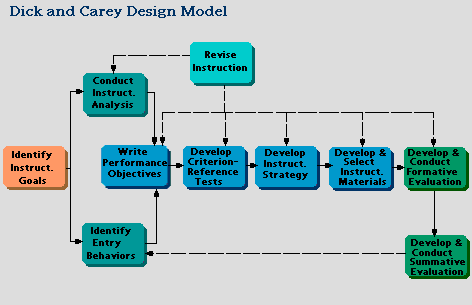 14.04.2014
http://edutechwiki.unige.ch/en/
14
http://www.umich.edu/~ed626/Dick_Carey/dc.html
MISA (1) – un système “lourd” (Paquette)
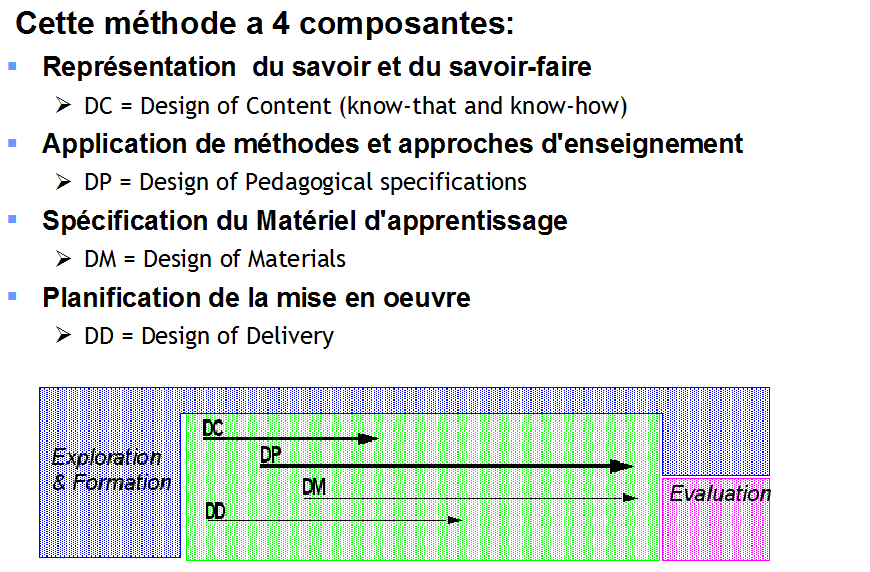 14.04.2014
http://edutechwiki.unige.ch/en/
15
MISA (2)
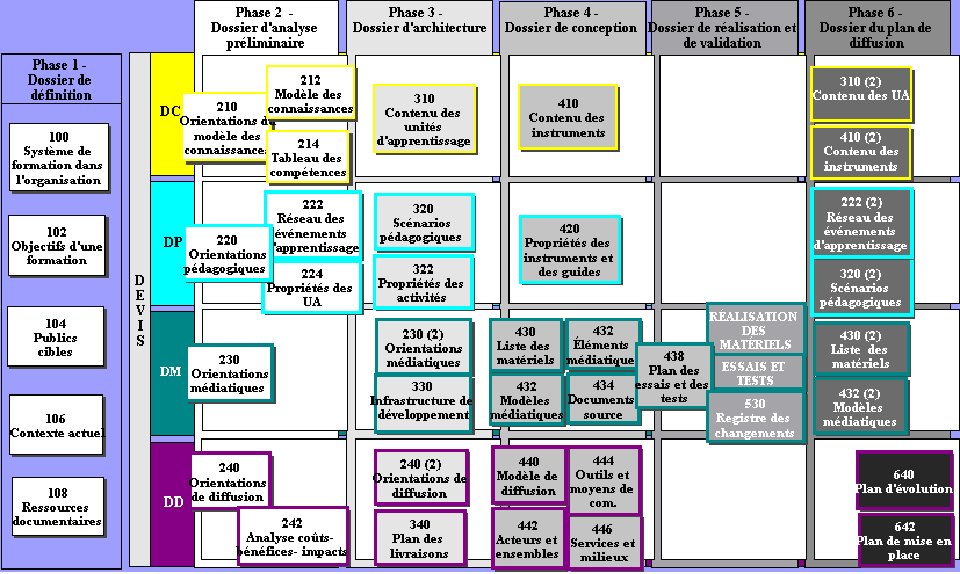 14.04.2014
http://edutechwiki.unige.ch/en/
16
Types de langages: Une grande diversité d’approches (je montrerai 1-2 exemples par type naturel)
14.04.2014
http://edutechwiki.unige.ch/en/
17
Langages de haut niveau
Utilité des langages de haut niveau « stand alone » :
 Aider la conception, en faisant abstraction d’une technologie
 Former des enseignants
 Analyser/décrire des situations pédagogiques dans le cadre de grands projets
Principe:
 Décrire (1) les ingrédients et (2) les workflows d’un scénario, c-a-d. qui fait quoi et quand en utilisant quoi
14.04.2014
http://edutechwiki.unige.ch/en/
18
Compendium LD (1)
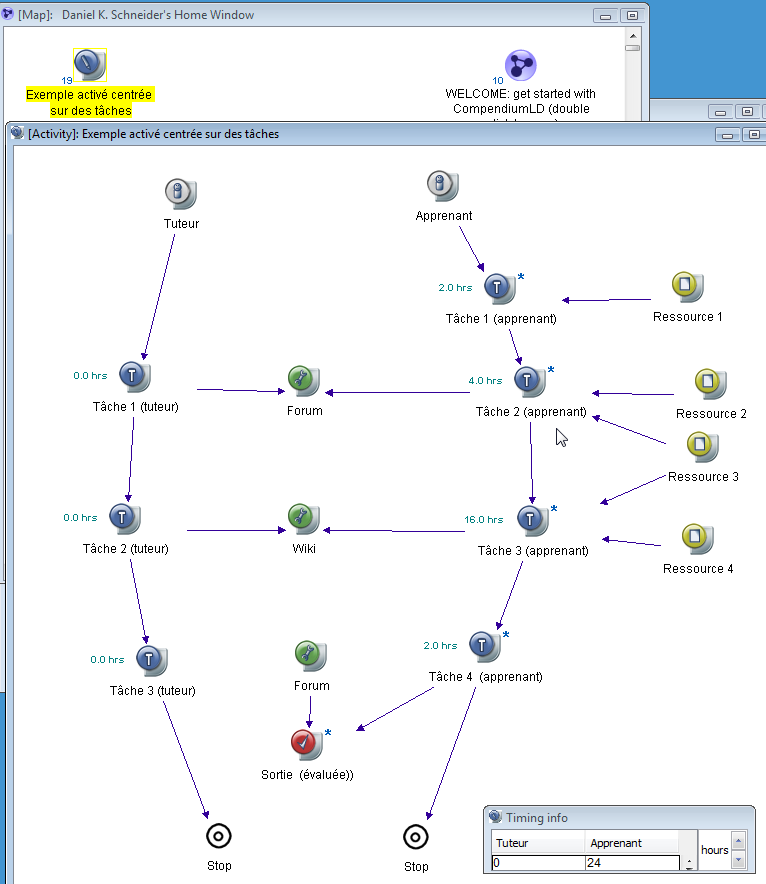 Conçu pour aider les profs. de l’Open University
Langage de de type carte conceptuelle (concept map)


Site officiel:
http://compendiumld.open.ac.uk/
14.04.2014
http://edutechwiki.unige.ch/en/
19
Compendium LD (2)
L’outil est une customisation de l’éditeur Compendium et comprend une douzaine de nœuds
Il s’agit d’une sorte d’application client/serveur qui tourne en local. Chaque geste de l’utilisateur est enregistré dans une base de données interne, mais on peut exporter/importer des *.zip
Pour qqs. exemples, voir http://edutechwiki.unige.ch/fr/Tutoriel_CompendiumLD 
Résultat de qqs. expériences dans l’enseignement: 
Assez facile à enseigner
Assez bien accepté par différents publics
Il faudrait faire une localisation française (pas moi !)
14.04.2014
http://edutechwiki.unige.ch/en/
20
DialogPlus: une ontologie techno-pédagogique(ressemble aux principes de la chimie, molécules)
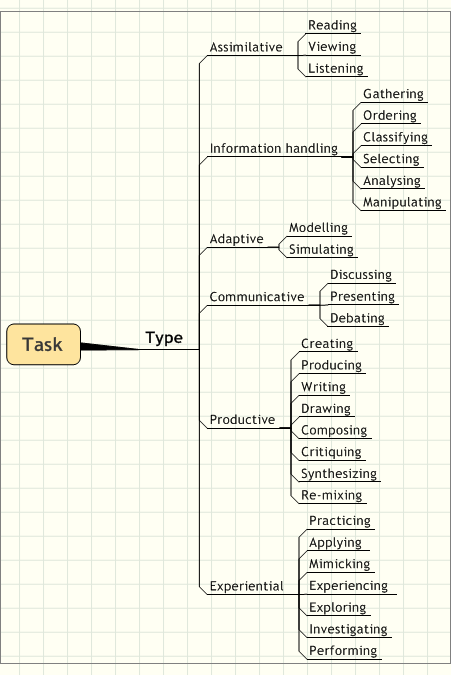 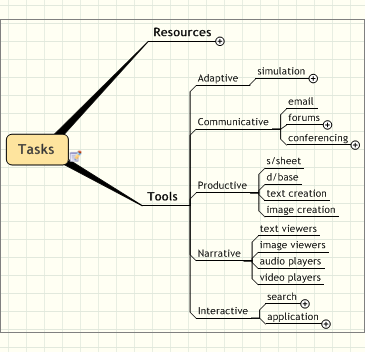 14.04.2014
http://edutechwiki.unige.ch/en/
21
DialogPlus (2): un outil de scénarisation et dépositoire
http://www.nettle.soton.ac.uk/toolkit/
14.04.2014
http://edutechwiki.unige.ch/en/
22
DialogPLUS (3) – Exemple d’un nugget
14.04.2014
http://edutechwiki.unige.ch/en/
23
Modèles d’enseignement / lesson planning
Des dizaines de modèles …….
Outils (web ou à télécharger)
Exemple intéressant pour les universités:
http://phoebe-app.conted.ox.ac.uk/ 
Quelques outils choisis au hasard:
http://www.teach-nology.com/web_tools/lesson_plan/ 
http://lessonarchitect.uwf.edu/ 
http://school.discoveryeducation.com/teachingtools/lessonplanner/ 
http://www.adultedlessons.org/
14.04.2014
http://edutechwiki.unige.ch/en/
24
Mechanisms
Components
Distribution
Repetition
Formation
Participants
Groups
Activities
Fading
Rotation
Traversion
1
2
3
Roles
Resources
CSCL – Les éléments de « scripts » CSCL
Kobbe et al. (2007). Specifying collaboration scripts. International Journal of Computer-Supported Collaborative Learning.
25
14.04.2014
http://edutechwiki.unige.ch/en/
25
CSCL – Macro vs. MicroScript
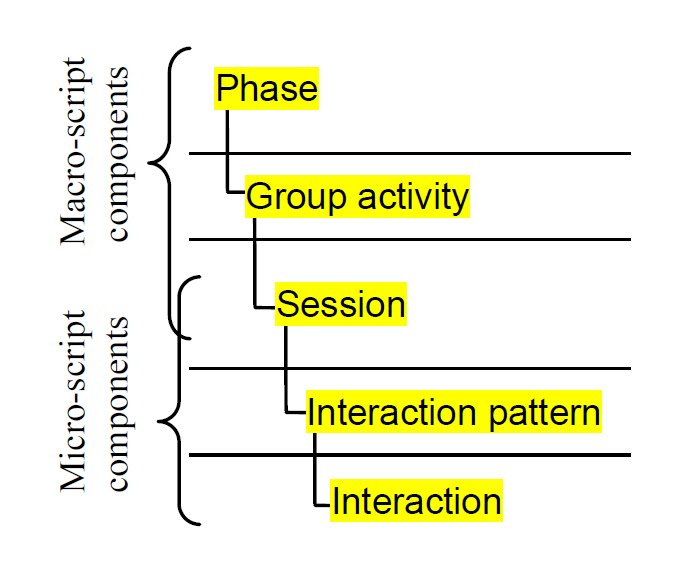 14.04.2014
http://edutechwiki.unige.ch/en/
26
Langages formels et semi-formels
En règle générale:
 une ou plusieurs grammaires en XML ou UML ou les deux
 les grammaires XML sont censés être exécutables
 des initiatives récentes, souvent couplées à des projets de recherche
 outils d’édition qui fonctionnent plus ou moins bien
 peu d’outils d’exécution utilisables
Abandons ….
14.04.2014
http://edutechwiki.unige.ch/en/
27
ISIS (1): Un modèle formel hiérarchisé par Pernin et Emin
14.04.2014
http://edutechwiki.unige.ch/en/
28
ISIS (2): Version démo - http://scenedit.imag.fr/
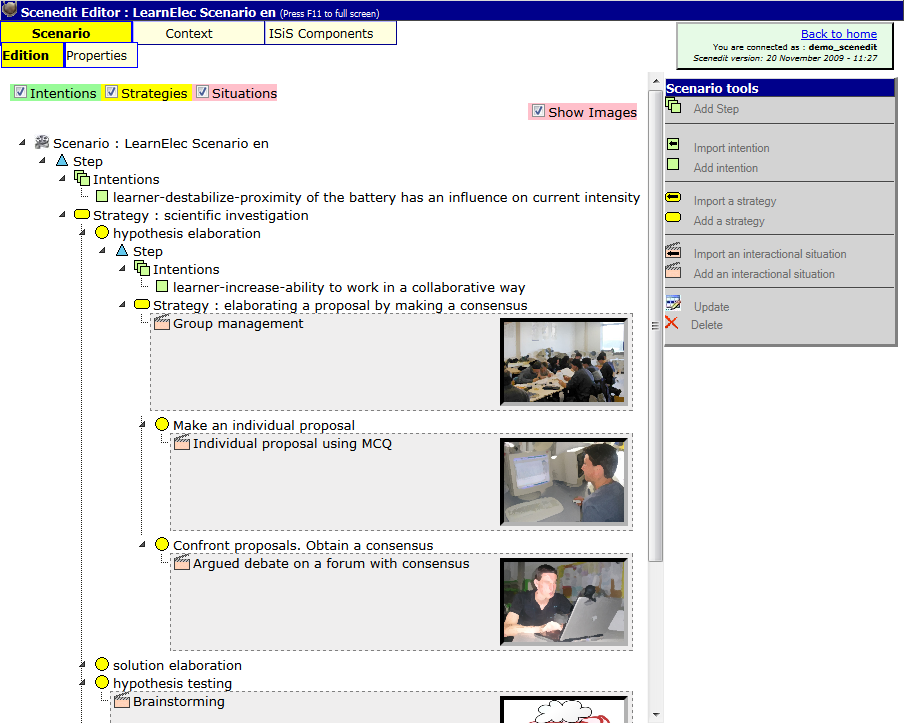 14.04.2014
http://edutechwiki.unige.ch/en/
29
coUML – modélisation d’activités(Derntl et al)
Le course activity model (CAM) (modèle d'activités du cours) décrit les activités des participants.
Le course structure model (CSM) (modèle de la structure du cours) décrit les modules d'un cours et leur dépendances). 
 Le roles model (modèle des rôles) permet de décrire les rôles des participants et leurs relations 
Le goals model permet de décrire les objectifs pédagogiques et leurs dépendances 
Le documents model définit les documents produits et utilisés. Il est également possible d'attacher des rôles. 
Le course package model (CPM) est un simple tableau qui résume la description du cours avec une dizaine d'éléments.
14.04.2014
http://edutechwiki.unige.ch/en/
30
coUML (2) – modélisation des activités
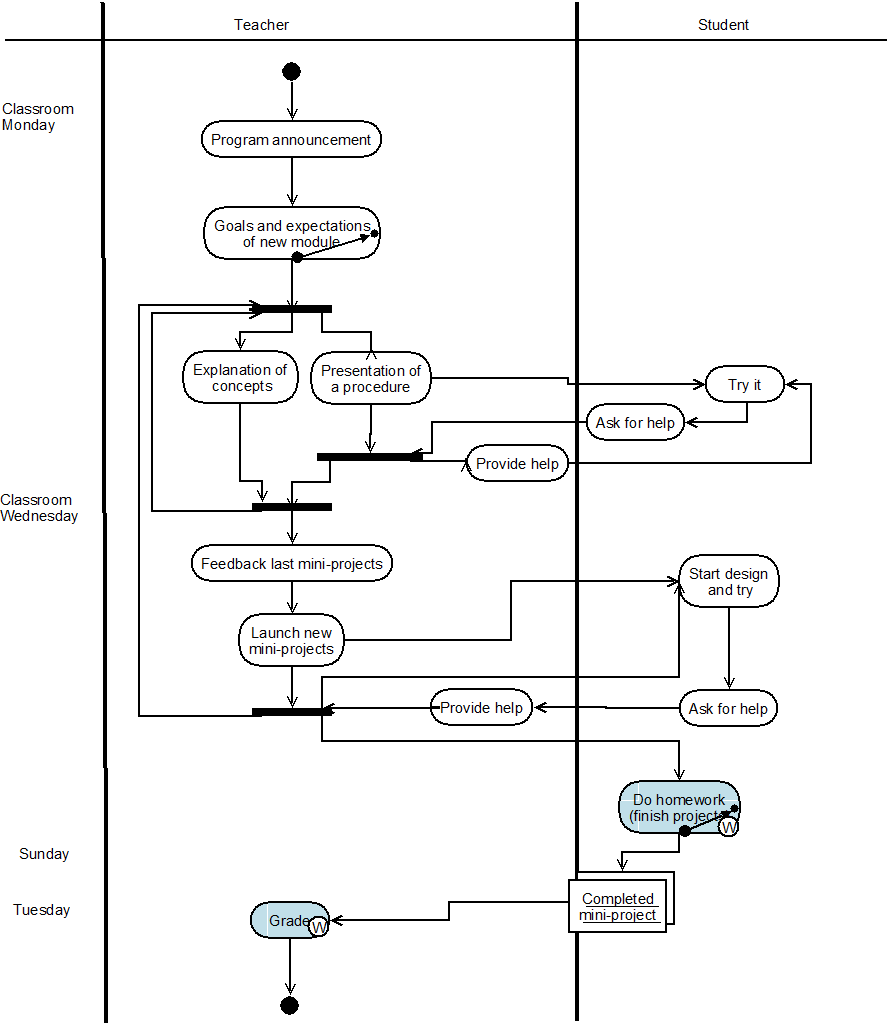 14.04.2014
http://edutechwiki.unige.ch/en/
31
coUML (2) – Modélisation de documents
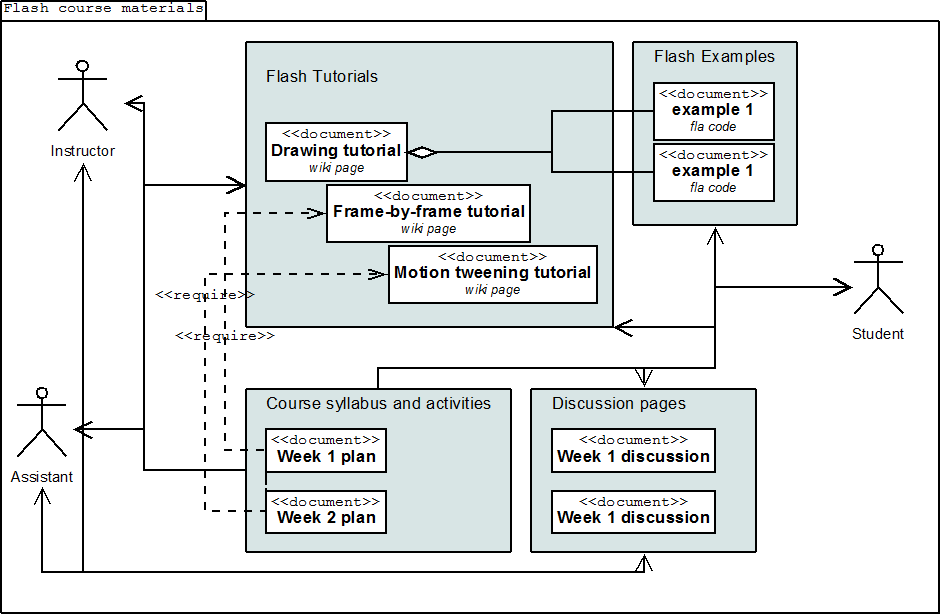 14.04.2014
http://edutechwiki.unige.ch/en/
32
coUML (3) – Modélisation d’objectifs pédagogiques
14.04.2014
http://edutechwiki.unige.ch/en/
33
coUML (4) – Un site web sur design patterns
http://elearn.pri.univie.ac.at/patterns/
14.04.2014
http://edutechwiki.unige.ch/en/
34
Collaborative learning flow patterns (1)
Exemple: activité croisée
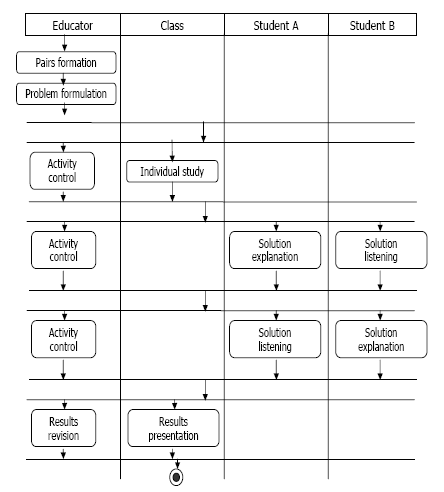 Objectifs:
Modéliser des macro-scripts CSCL
Permettre l’édition de patrons
Origine: thèse recherche
14.04.2014
http://edutechwiki.unige.ch/en/
35
Learning flow patterns – L’éditeur collage(produit mort)
14.04.2014
http://edutechwiki.unige.ch/en/
36
Normes e-learning II
La tragédie de IMS Learning Design …
14.04.2014
http://edutechwiki.unige.ch/en/
37
IMS Learning Design (1)
Une métaphore théatrale
IMS-LD définit la structure d'une unité d'apprentissage comme pièce ("play"): un ensemble d'actes composés de partitions associant des activités à des rôles
Synonymes: scénarios, nuggets, sessions, "story boarding« 
Populaire dans les milieux informatiques en Europe
Assez incompréhensible, donc les gens font des surcouches …
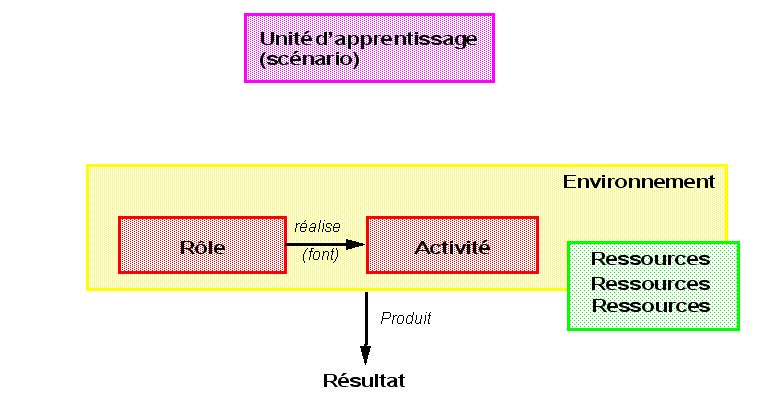 14.04.2014
http://edutechwiki.unige.ch/en/
38
Diagramme UML de classe IMS-LD (2)
UML class diagram est un langage formel utilisé en informatique pour décrire un système
14.04.2014
http://edutechwiki.unige.ch/en/
39
IMS Learning Design (3)
14.04.2014
http://edutechwiki.unige.ch/en/
40
L’approche « outils »
Volonté de faire un dispositif qui marche
Intègrent toujours une palette d’outils de production/interaction pour les apprenants
Parfois support de workflow (produit de A devient input de B)
Souvent accompagné d’un répositoire
Notice: Je laisse de côté les micromondes ici …
14.04.2014
http://edutechwiki.unige.ch/en/
41
LAMS
LAMS est un système en ligne
Scenarisation avec un éditeur graphique
Exécution du scénario
Inspiré de IMS LD (exportation possible mais inutile)
Authoring
Le scénario est défini avec des activités
Chacune des types d'activités est paramétrable
ex. on peut ajouter un contenu dans une activité de lecture
ex. on peut déterminer quel group doit discuter de quoi
ex. on peut exiger qu'il y ait un vote sur un texte
Les activités sont séquencées
Possibilité d’ajouter des portes et des branches
14.04.2014
http://edutechwiki.unige.ch/en/
42
LAMS (1) – L’outil auteur
14.04.2014
http://edutechwiki.unige.ch/en/
43
LAMS (1b) – Outil auteur, séquence complète
14.04.2014
http://edutechwiki.unige.ch/en/
44
LAMS (2) – L’interface apprenant
14.04.2014
http://edutechwiki.unige.ch/en/
45
LAMS (3) – le dépositoire
http://www.lamscommunity.org/
Ces séquences peuvent être importés dans votre LAMS et modifiés
14.04.2014
http://edutechwiki.unige.ch/en/
46
OASIF – Outil de conception – édition
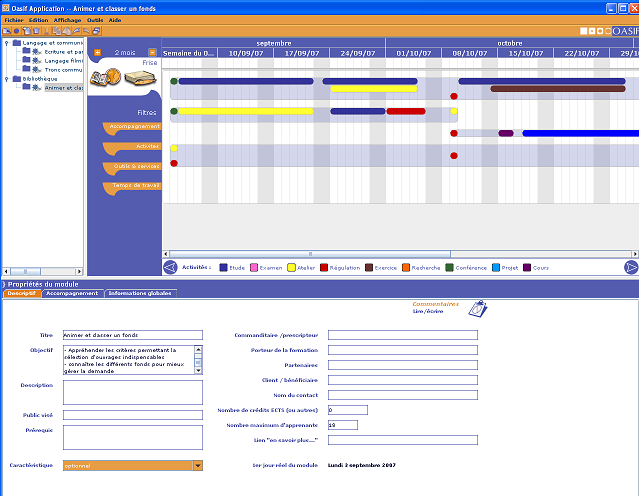 14.04.2014
http://edutechwiki.unige.ch/en/
47
La pédagogie de l’activité – Alain Taurisson (1)
Les élèves sont regroupés en petits groupes hétérogènes. 
Dans chaque groupe, ils peuvent jouer des rôles différents. 
Des outils les aident à la fois, à faire le travail demandé (la production) et à apprendre. 
Les élèves tendent à exercer, consciemment, des compétences qui leur permettent de réaliser le travail demandé. 
Des règles organisent le travail en classe et rendent transparente l'organisation de la classe. 
Chaque élève reçoit l'aide des autres membres de son groupe, des outils, de l'enseignant. 
L'ensemble ne fonctionne que si la structure complète est mise en place. 
Le résultat est que les élèves apprennent à partir de ce qu'ils produisent plutôt que des cours qu'on leur fait.
http://activites.pedagogies.net/
http://activites.pedagogies.net/Exemples/exemples.htm
http://www.pedagogies.net/seconde/  (peu utilisé)
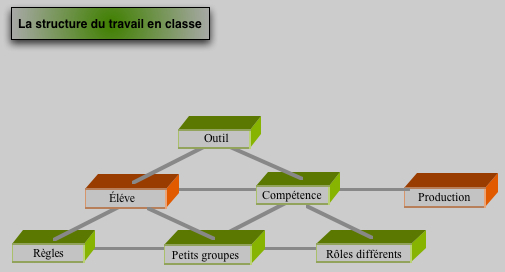 14.04.2014
http://edutechwiki.unige.ch/en/
48
La pédagogie de l’activité (2)
14.04.2014
http://edutechwiki.unige.ch/en/
49
La pédagogie de l’activité (3) – chaque outil contient des principes. Ex. « dépasser l’impulsivité »
14.04.2014
http://edutechwiki.unige.ch/en/
50
Centration sur le document
Part du document produit par l’enseignant / concepteur
14.04.2014
http://edutechwiki.unige.ch/en/
51
ELML (1)
http://www.elml.ch/
Un langage pour produire des manuels scolaires
Sorties en plusieurs formats
Opérationnel, mais pas facile à utiliser
Editeur Firedocs (Beta)
Basé sur Gerson:
Explain (expliquer) 
Clarify (clarifier) 
Look (voir) 
Act (agir) 
Share (partager) 
Self Evaluate/Submit  (s’auto-évaluer/soumettre)
14.04.2014
http://edutechwiki.unige.ch/en/
52
ELML (2)
14.04.2014
http://edutechwiki.unige.ch/en/
53
Peu « marche » …. Que faire ?
14.04.2014
Pourquoi pratiquement rien ne marche ??
Des faits:
10 ans après IMS LD, toujours pas de système potable
La plupart des systèmes développés dans le cadre d’une thèse vont à la poubelle

Quatre types d’explications
L’outil n’est pas intéressant pour le terrain
Toute innovation prend du temps (entre 20 et 100 ans …)
Il manque l’argent pour produire une version utilisable
Les projets R&D n’ont rien à cirer du terrain

Si on part de l’idée que ces explications sont interdépendants: c’est foutu …. donc il faut voir si des gens qui ont de l’argent et de l’intérêt font des choses intéressantes et que l’on pourrait adapter à l’éducation.
14.04.2014
http://edutechwiki.unige.ch/en/
55
Les anti-modèles sans modélisation – pleins !
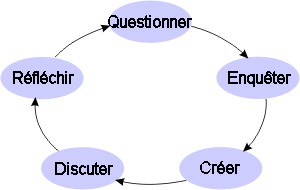 IBL - version touriste
c.F aussi ProjBL, ProbBL, CaseBL, xBL…
IBL version « Design mode » - Knowledge Forum
La planification se fait 100% dynamiquement ...
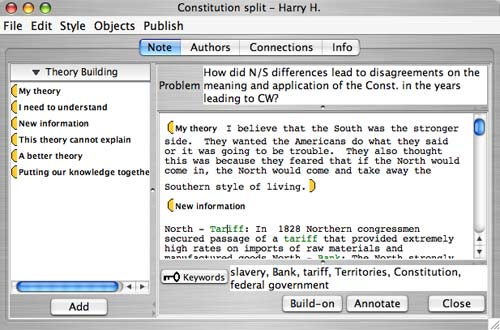 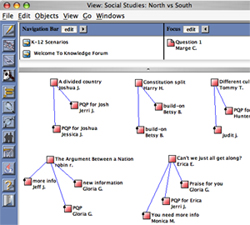 14.04.2014
http://edutechwiki.unige.ch/en/
56
Business process modeling (1)
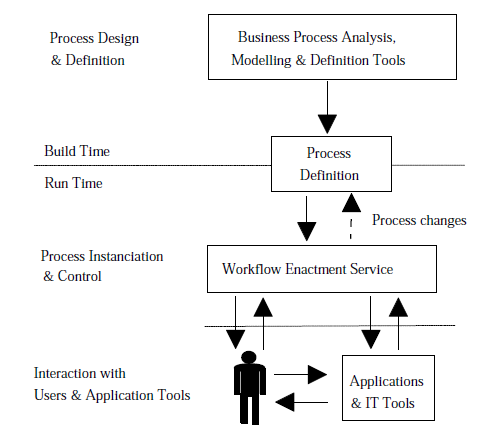 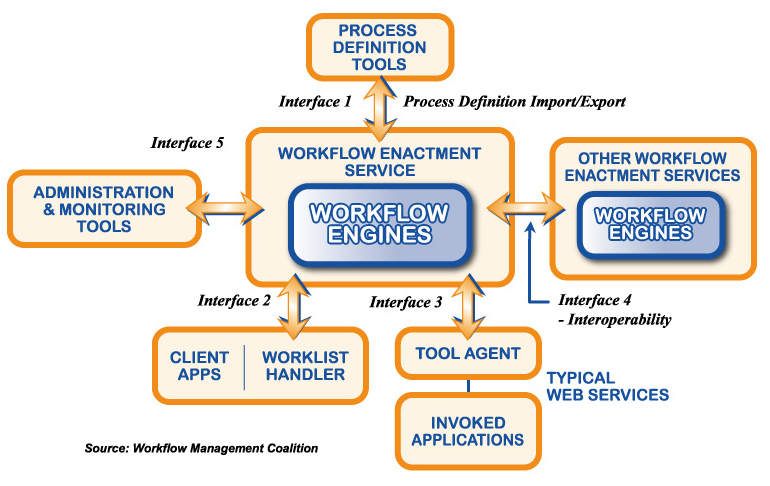 14.04.2014
http://edutechwiki.unige.ch/en/
57
Business process modeling (2)
Le langage BPMN (exemple crée par Erik Wilde, UC Berkeley)
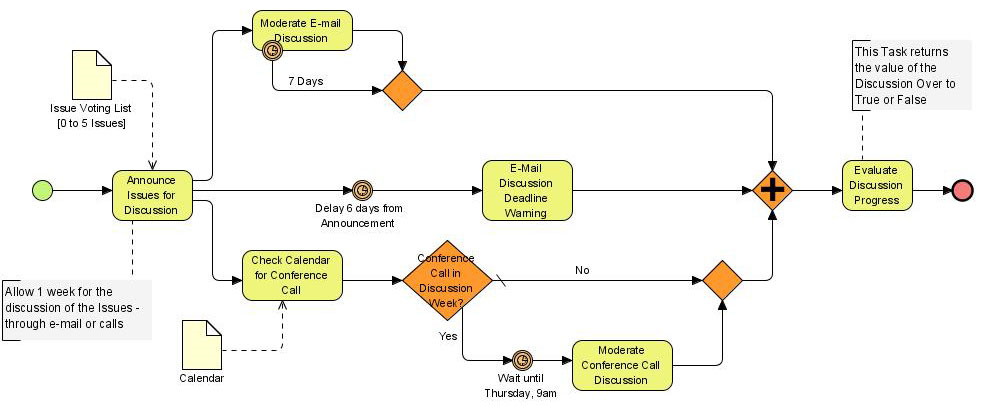 14.04.2014
http://edutechwiki.unige.ch/en/
58
E-science
Outils de conception/exécution de workflows
Ces outils utilisent des services Internet et permettent de partager un design dans un dépositoire
Propagande
http://www.youtube.com/watch?v=Y6_Kz5L010g
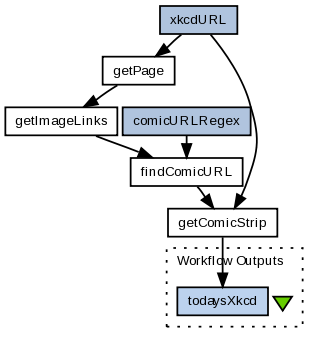 Exemple Taverna:
14.04.2014
http://edutechwiki.unige.ch/en/
59
Autres angles de discussion
Pleins …
 J’en ai préparé 3-4
14.04.2014
http://edutechwiki.unige.ch/en/
60
C’est quoi un langage de modélisation
des langages d'emballage destinés au e-learning
IMS content packaging: Par défaut, permet de faire des simples assemblages linéaires, mais permet aussi des scéanarisations plus complexes
des langages formelles et exécutables plus sophistiqués:
IMS Simple Sequencing
IMS Learning Design 
Pour les deux, les outils ne sont pas encore tout à fait au point
des langages implicites et exécutables 
ex. LAMS
des langages implicites pour le design de la scénarisation
ex. DialogPlus
ex. OASIF
des langages développés dans/pour la recherche
14.04.2014
http://edutechwiki.unige.ch/en/
61
Types de langages (version 2)
Langages exécutables standardisés
Des normes + un outil de conception + un outil de diffusion
Les plus populaires: Les normes IMS / SCORM
Certains n'ont pas encore de support idéal au niveau des outils
Langages exécutables
Outils de conception et d'éxécution
La « norme »  est implicite (parfois on peut « exporter » vers une norme)
Langages de conception semi-formels (UML)
Langages de conception
Pas de normes formelles
Quelques outils de conception de scénarios
Beaucoup de planificateurs de leçons
14.04.2014
http://edutechwiki.unige.ch/en/
62
Support pour quel type d’apprentissage / enseignement ?
14.04.2014
http://edutechwiki.unige.ch/en/
63
Learning I-II-III et modèles d’enseignement
14.04.2014
http://edutechwiki.unige.ch/en/
64
Learning I-II-III et outils
14.04.2014
http://edutechwiki.unige.ch/en/
65
Pourquoi se fatiguer avec un langage/outil de scénarisation  ?
Quelques arguments:
Un designer profite d'un cadre de design
Efficacité
Prévisibilité du résultat (on sait à peu près ce qu'on obtient)
Contrôle du projet
Réutilisation de design (rend le problème plus simple)
Collaboration basé sur des « langages » communs
Designs basé sur des principes (explicités)
Un enseignant
est aussi un designer
Un langage permet de prendre conscience
14.04.2014
http://edutechwiki.unige.ch/en/
66
Liens
Quelques fiches EdutechWiki :

http://edutechwiki.unige.ch/fr
http://edutechwiki.unige.ch/en
14.04.2014
http://edutechwiki.unige.ch/en/
67